Figure 3. Altering DA stimulation within the PFC produces selective actions on the processing of retrospective and ...
Cereb Cortex, Volume 18, Issue 6, June 2008, Pages 1407–1414, https://doi.org/10.1093/cercor/bhm172
The content of this slide may be subject to copyright: please see the slide notes for details.
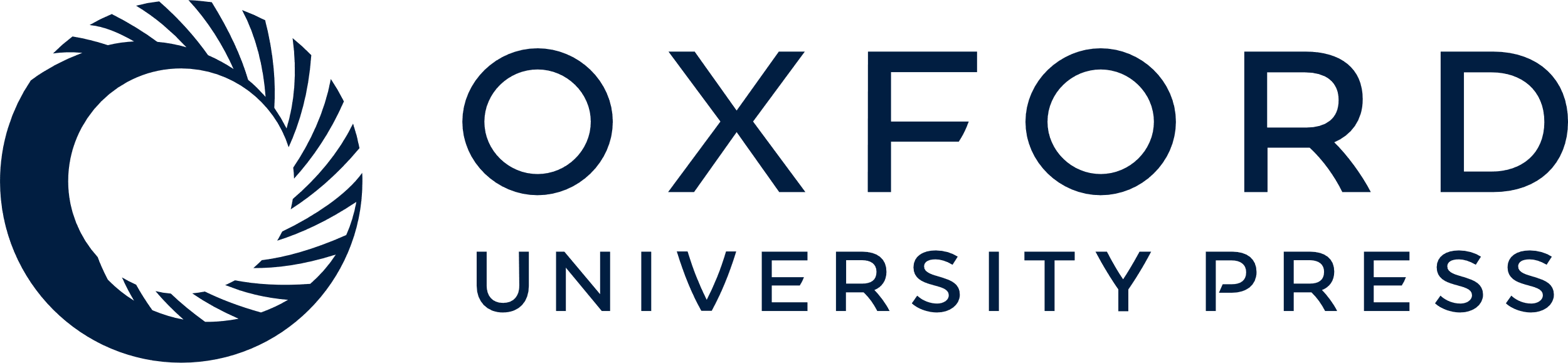 [Speaker Notes: Figure 3. Altering DA stimulation within the PFC produces selective actions on the processing of retrospective and prospective memory. (A) Infusion of the D1 agonist SKF38393 (SKF) into the PFC selectively improved correct responses at the 5-arm condition. (B) The D2 agonist quinpirole (QIN) disrupted performance at the 1- and 3-arm conditions but improved correct responses at the 5-arm condition. (C) The D1 antagonist SCH23390 (SCH) produced an impairment of performance at the 7-arm condition. (D) Similarly, the D2 antagonist eticlopride (ETI) also disrupted performance at the 7-arm condition (2-way ANOVA with post hoc Tukey test, *P < 0.01, **P < 0.05).


Unless provided in the caption above, the following copyright applies to the content of this slide: © The Author 2007. Published by Oxford University Press. All rights reserved. For permissions, please e-mail: journals.permissions@oxfordjournals.org]